ВРЕМЕНА ГОДА
Презентацию составила Л.В.Ветчинкина
учитель начальных классов
МКОУ  Лаптево-Логовская  СОШ
Зимние месяцы
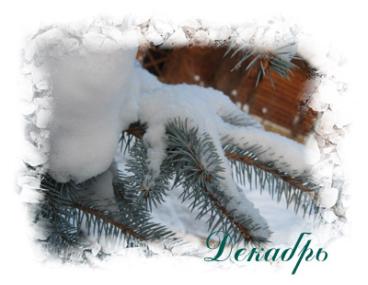 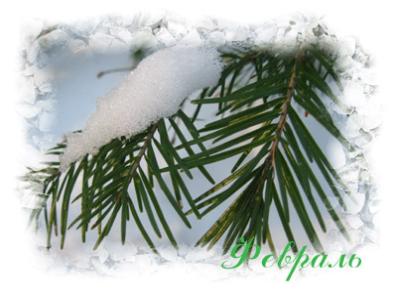 Весенние месяцы
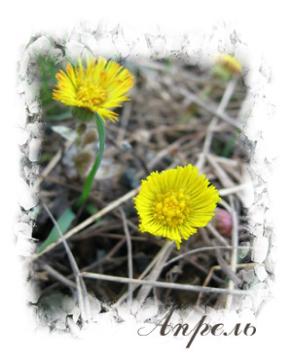 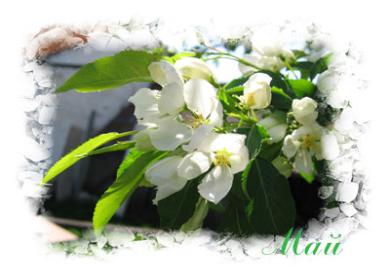 Летние месяцы
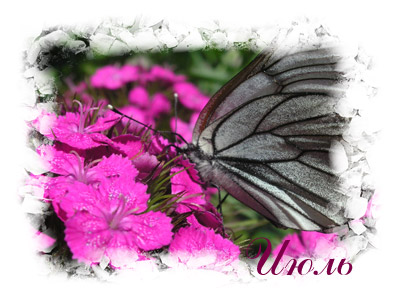 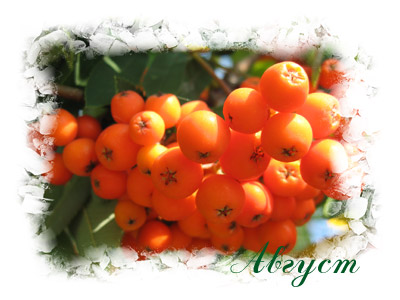 Осенние месяцы
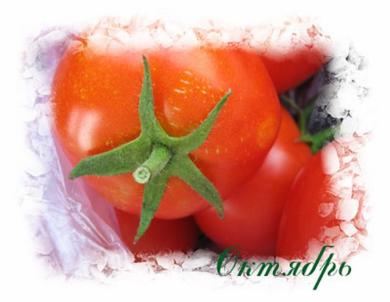 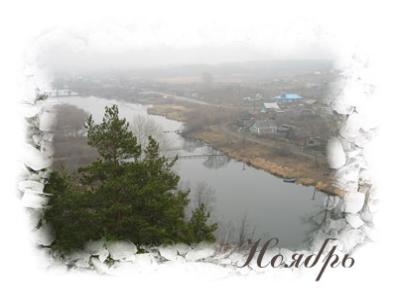 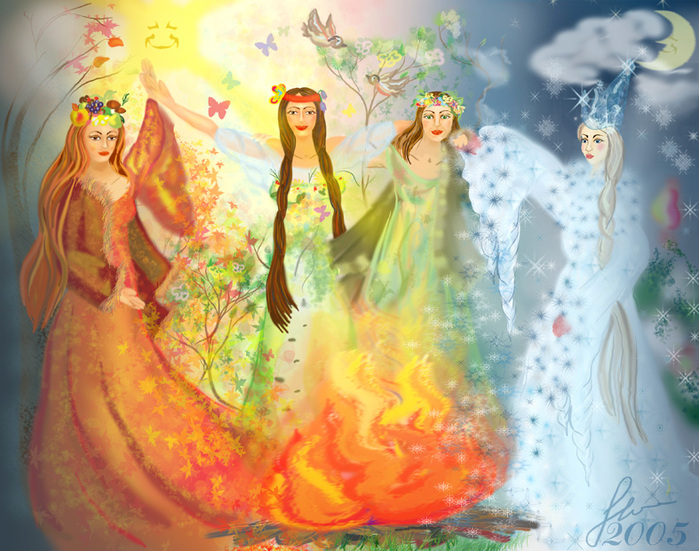 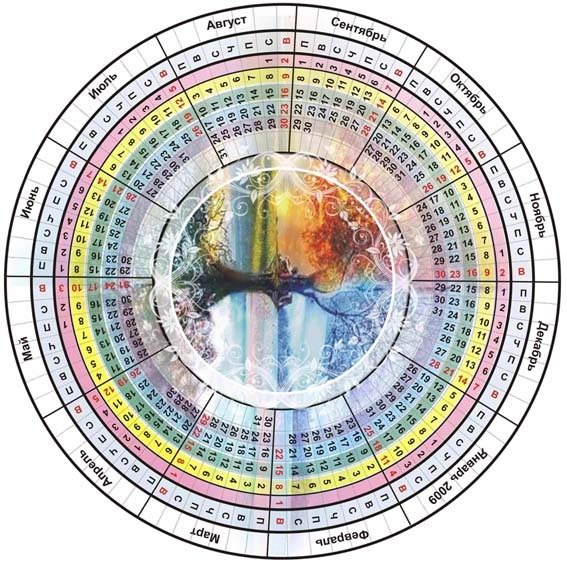 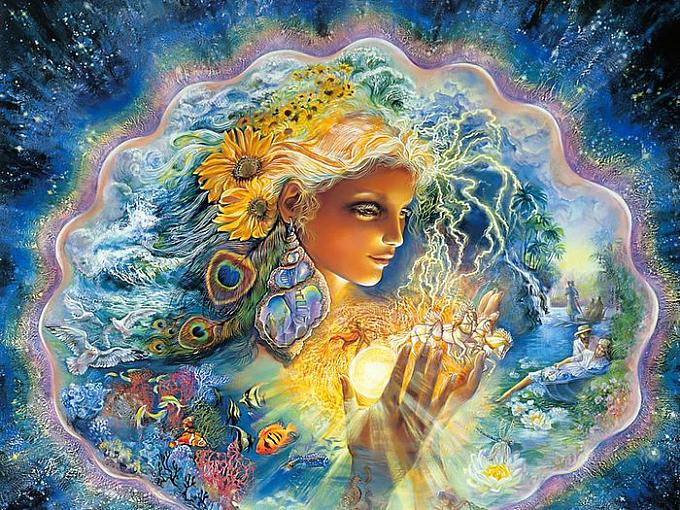 ПО СТРАНИЦАМ                        ВРЕМЁН 
  ГОДА
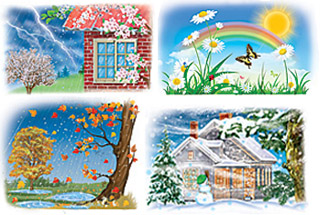 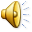 11
Весна с улыбкой                        шлёт привет!
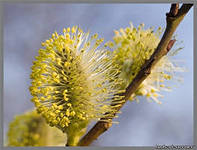 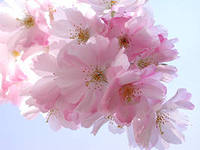 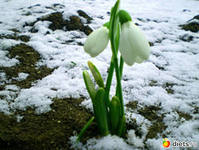 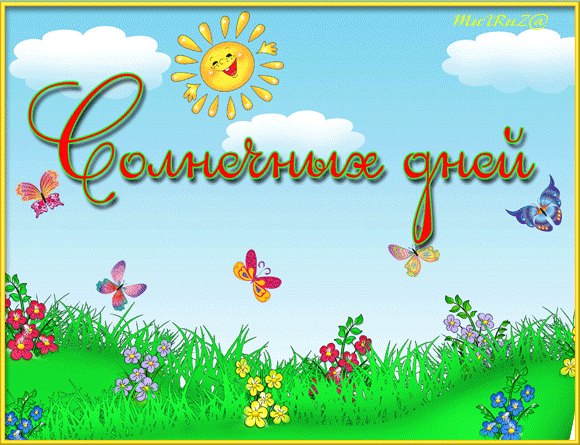 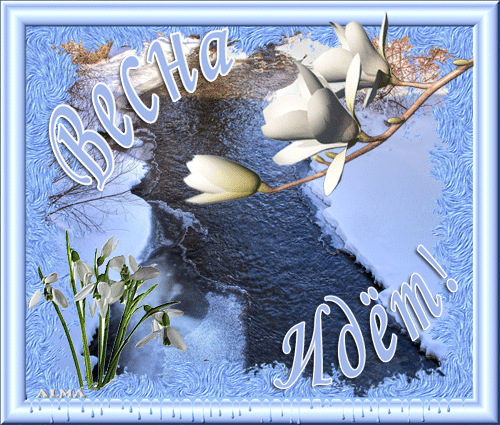 Весенние загадки
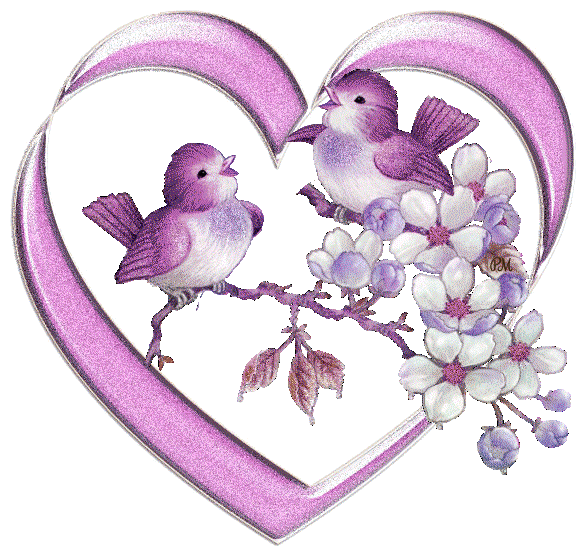 Лето красное пришло!
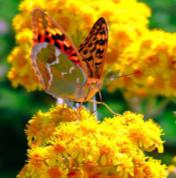 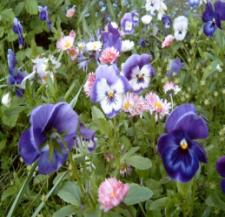 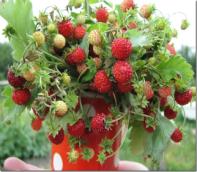 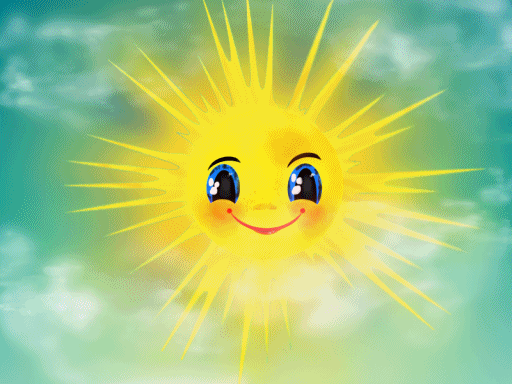 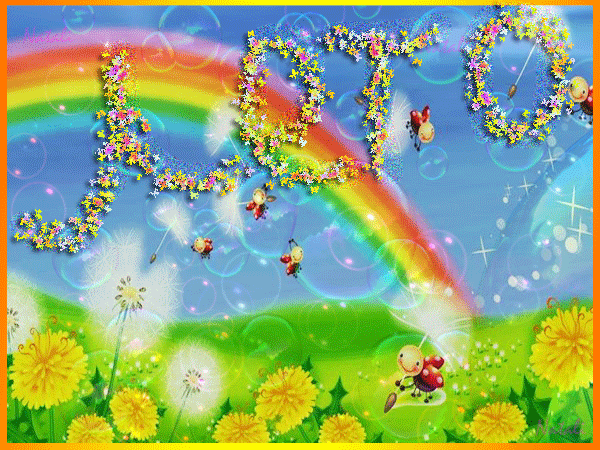 Цветочная почемучка
Осень – рыжая подружка
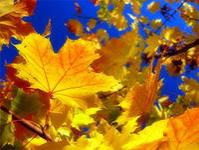 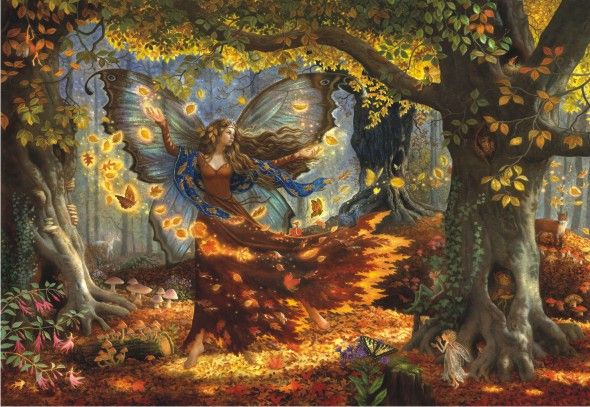 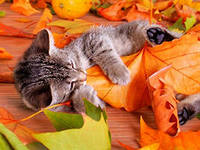 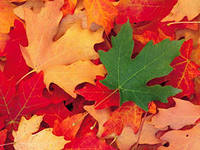 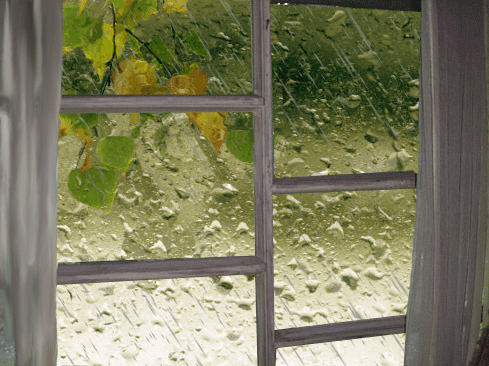 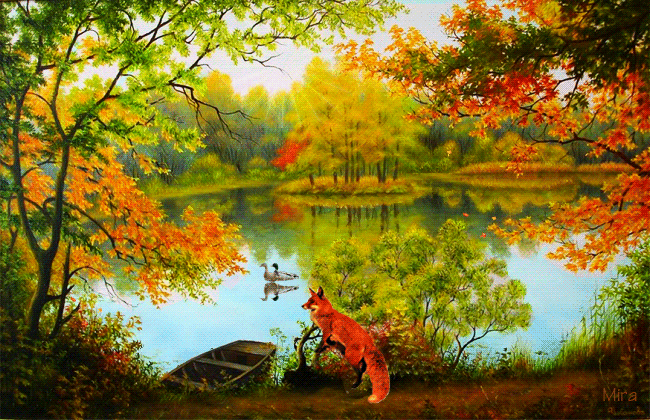 Грибные загадки
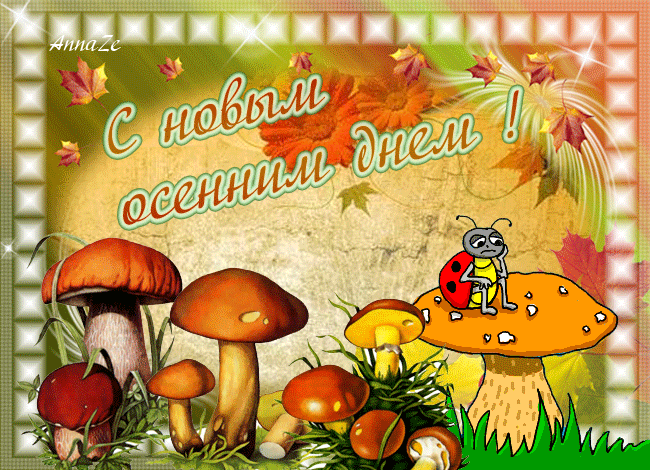 Здравствуй,          зимушка-зима!
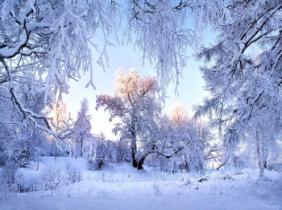 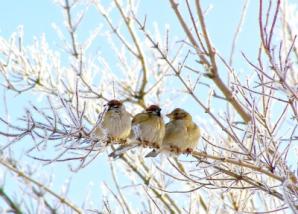 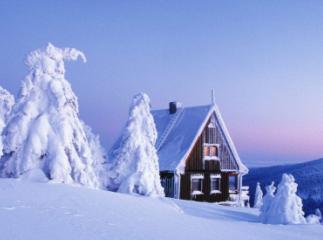 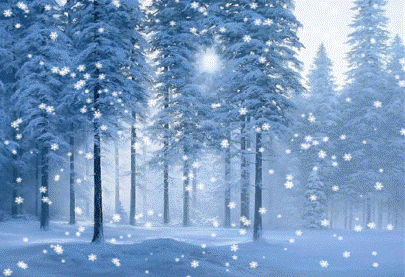 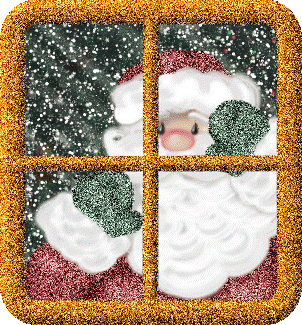 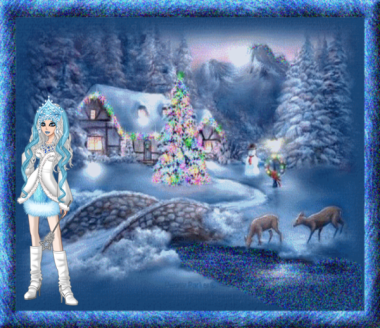 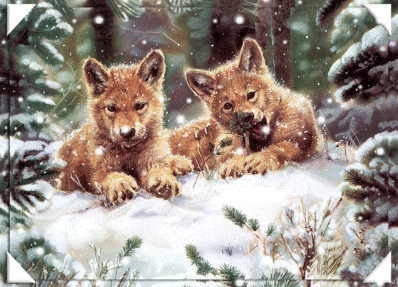 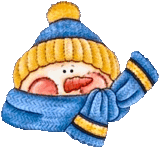 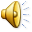 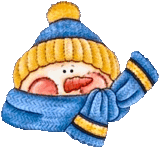 Что мы делаем зимой?
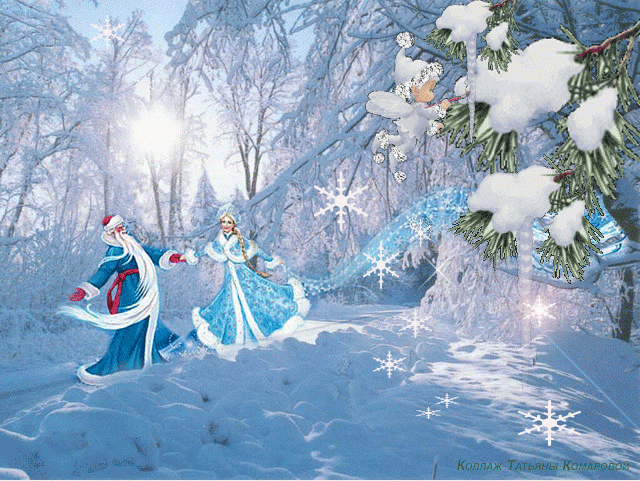 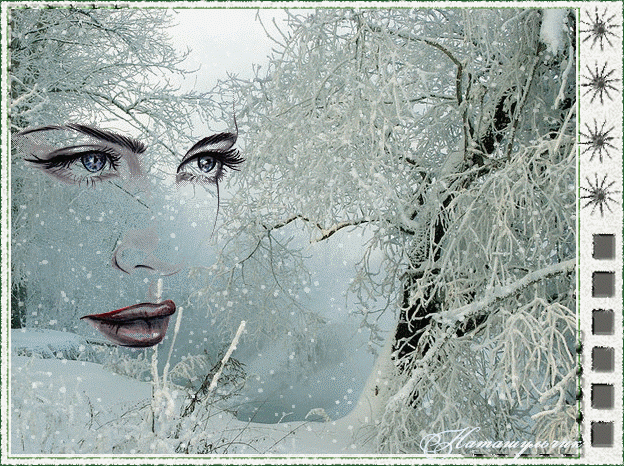 Наш вернисаж
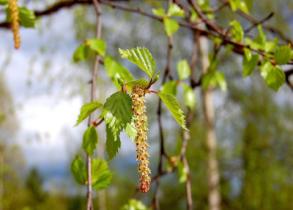 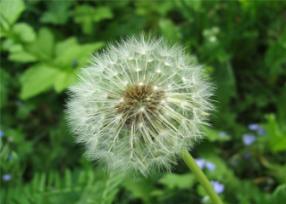 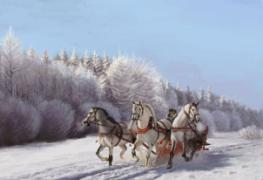 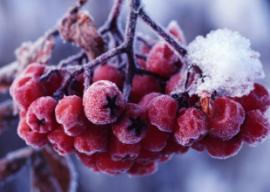 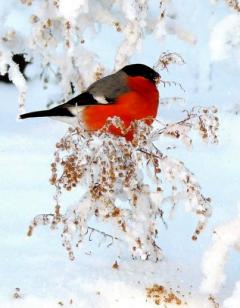 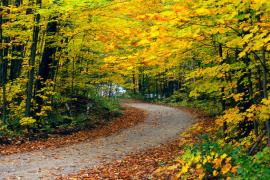 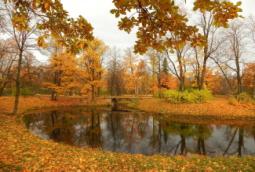 Дружный хоровод
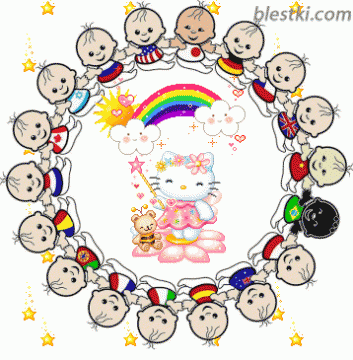 Времена года!
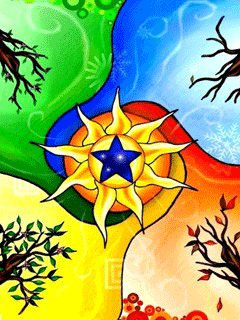 И каждый год, каждый год    Так идёт круговорот!
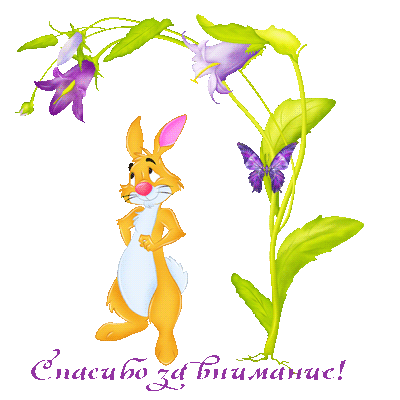 Шаблон презентации,
иллюстрации и анимации 
 взяты с интернет-ресурсов.